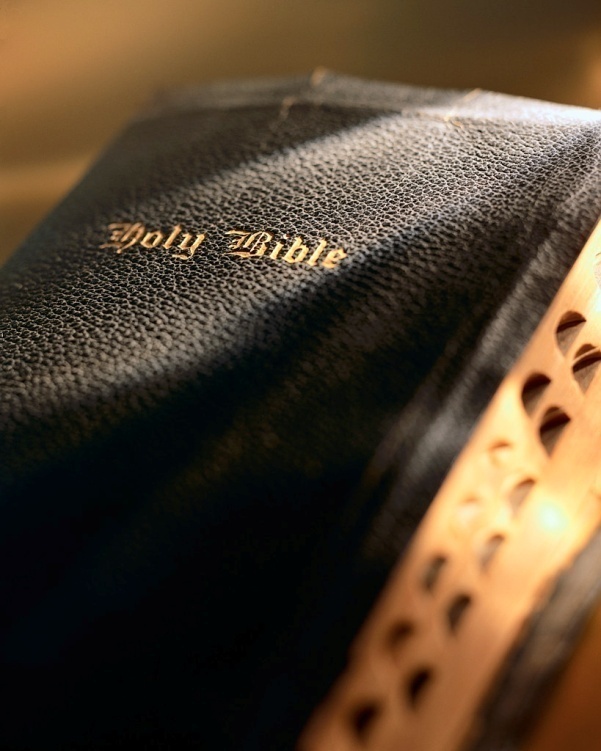 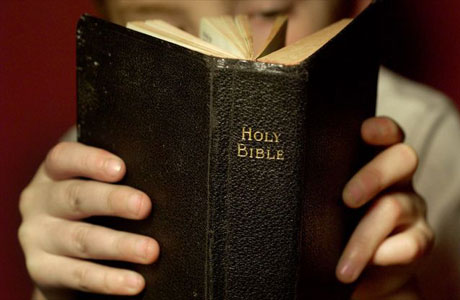 Overcoming Sin (8):  GossipJames 3:2-12
Introduction
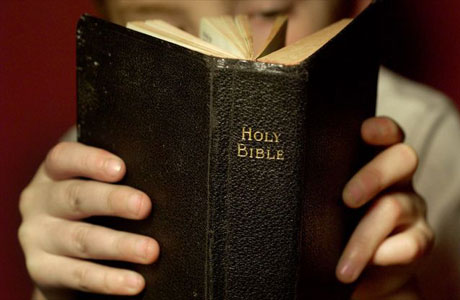 God created man as a “social being”; we like to talk with and about other people.
The ability to communicate with one another can be both a “blessing” and a “curse.”
Our words can be highly damaging:  Jas. 3:6, 8
Gossip:  “a person who chatters or repeats idle talk and rumors, especially about the private affairs of others.”
 Bible also speaks of this as a talebearer or a whisperer:  Prov. 11:13; 16:28
3
Introduction
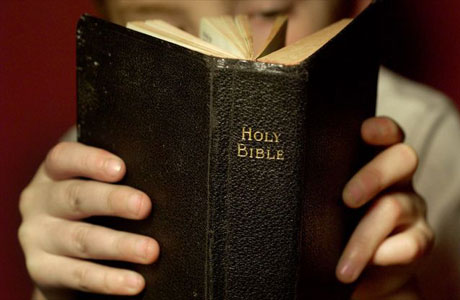 Like all sins, gossiping brings a measure of satisfaction and pleasure even to the point of addiction for some.
Paul warned Timothy of the danger of some women becoming gossips:  1 Tim. 5:13; Titus 2:3
Men are not immune to gossiping!
Like all sins, gossiping can be overcome with conscious effort.
4
The damage caused by gossip
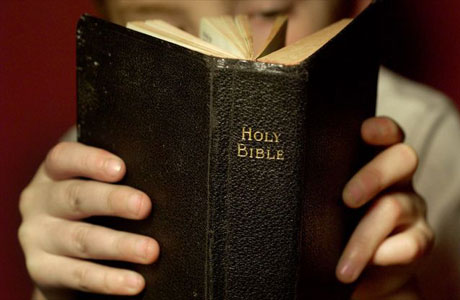 It reveals secrets:  Prov. 11:13
A gossip “goes about” seeking to dispense his tales, it’s not accidental.
A talebearer is one who has violated a “trust”; a revealer of secrets.
Such a violation of trust can damage a friendship beyond repair:  Prov. 18:19
5
The damage caused by gossip
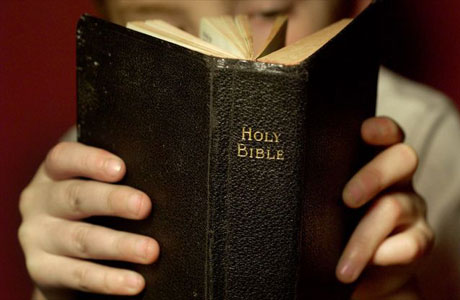 It kindles strife:  Prov. 26:20-21
A talebearer tells stories that shouldn’t be repeated; purpose is not to inform.
A talebearer sows strife among brethren:  Prov. 6:16-19
Christians are to be peacemakers not troublemakers:  Matt. 5:9; Heb. 12:14
6
The damage caused by gossip
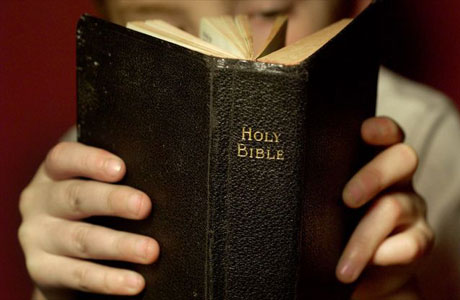 It separates friends:  Prov. 16:27-28
Gossip, regardless of intent, wreaks destruction as it spreads like a forest fire:  Jas. 3:5
A gossip digs up “juicy” information and spreads it for their own amusement.
Gossip can results in hurt feelings and destroy close relationships.
7
The damage caused by gossip
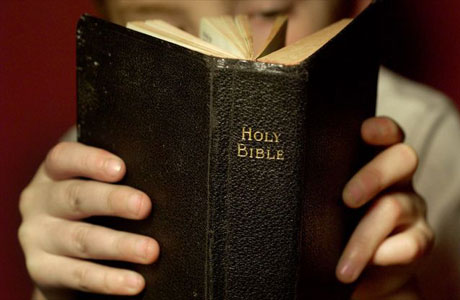 It brings anger:  Prov. 25:23
Backbiters don’t have the courage to challenge a person to their face.
Not so with faithful Christians:  Matt. 18:15
Gossips are also stumbling blocks:  Matt. 18:6-7
A gossip is looking to peddle his wares; don’t buy and put them out of business:  Prov. 25:23; 26:20
8
The damage caused by gossip
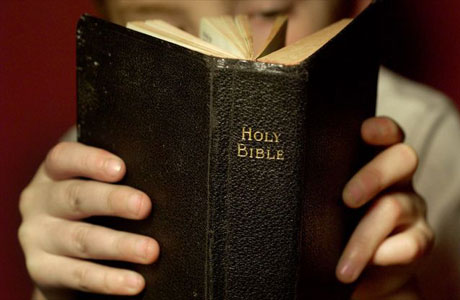 It shows one to be a fool: 
Sins involving our words show a lack of good judgment:  Prov. 17:27-28
A whisper always tries to hide their identity, but eventually will be exposed as a fool.
9
How to overcome the sin of gossip
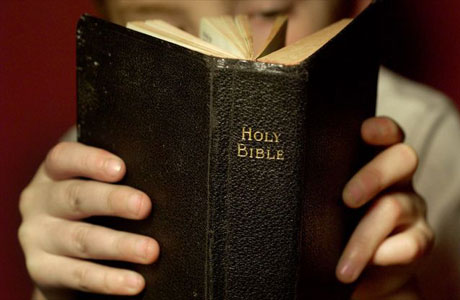 Is it true?
No untruth should ever be repeated.
Repeating such is “un-Christian”:  Prov. 18:13, 17
It’s easy to jump to a wrong conclusion if we only hear one side of the story.
Just because a matter is true, does not mean it should be told.
10
How to overcome the sin of gossip
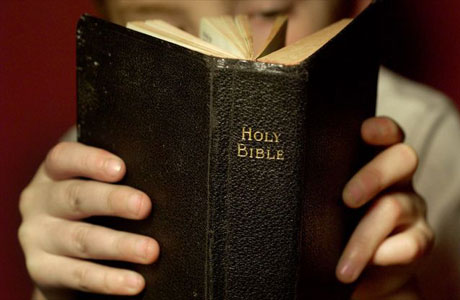 Is it going to build up or tear down?
Pursue peace, not engender strife:  Rom. 14:19
Tools of a gossip never contribute to peace and edification:  Eph. 4:29
Great care must be shown when talking about the misdeeds of others.
11
How to overcome the sin of gossip
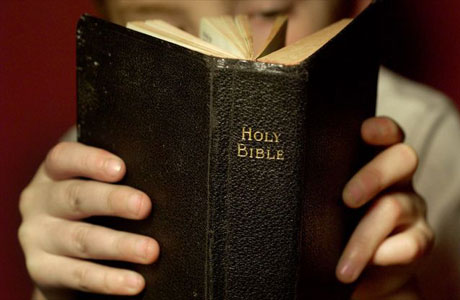 Have I talked with them first?
Private matters must remain private:  Matt. 18:15
Usually when sinned against the last person we want to talk to is the one who offended us.
We can avoid gossip by following the Lord’s instructions.
12
How to overcome the sin of gossip
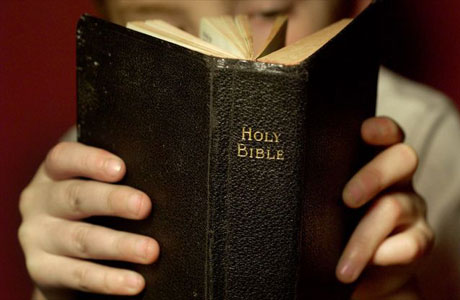 Have I examined myself?
The Lord demands this before involving ourselves in the affairs of others:  Matt. 7:3-5
To do otherwise is to act as a hypocrite (last week’s lesson).
Clean our own house before trying to clean another’s house.
13
How to overcome the sin of gossip
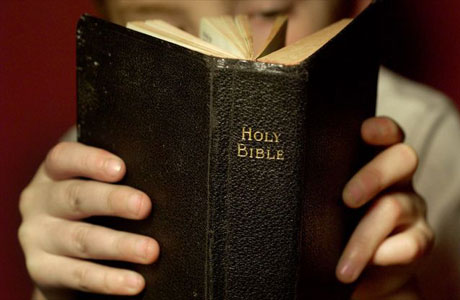 Why am I really doing this?
What’s my motivation for passing information along?
Before passing along information do the “edification test”:  Eph. 4:29  Be honest!
Do I have the best interests of others at heart?  1 Cor. 13:6; Prov. 18:8
We do have a choice!  Prov. 17:9
14
How to overcome the sin of gossip
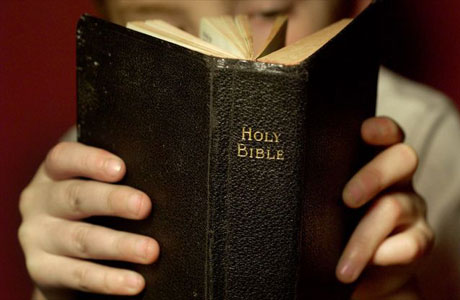 Is this what I would want done to me?
Imagine a world where everyone followed the “Golden Rule”:  Lk. 6:31; Matt. 7:12
Do you want others spreading lies about you?
Do you want others sharing your secrets?
Then don’t gossip about them!
15
Conclusion
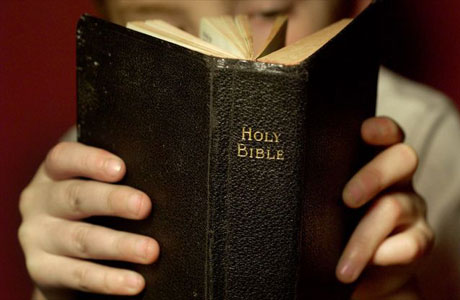 Gossip is a sin that destroys others so the gossiper can gain some sort of sordid pleasure.
Gossip is never fitting for a Christian:  Lev. 19:16
Remember the “edification test”:  Eph. 4:29
16